Moving straight
Sanjay and Arvind Seshan
Lesson Objectives
Learn how to make your robot go forward and backwards
Learn how to use the Move blocks
Note:  Although images in this lessons may show a SPIKE Prime, the code blocks are the same for Robot Inventor
2
Copyright © 2020 SPIKE Prime Lessons (primelessons.org) CC-BY-NC-SA.  (Last edit: 5/30/2020)
Move for Duration
Set in Configuration
To use this block you will set the speed, stop mode, motor ports, wheel size (see Configuring Robot Movement Lesson)
Duration/Distance
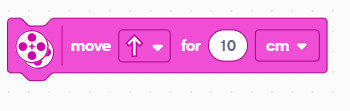 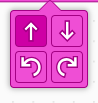 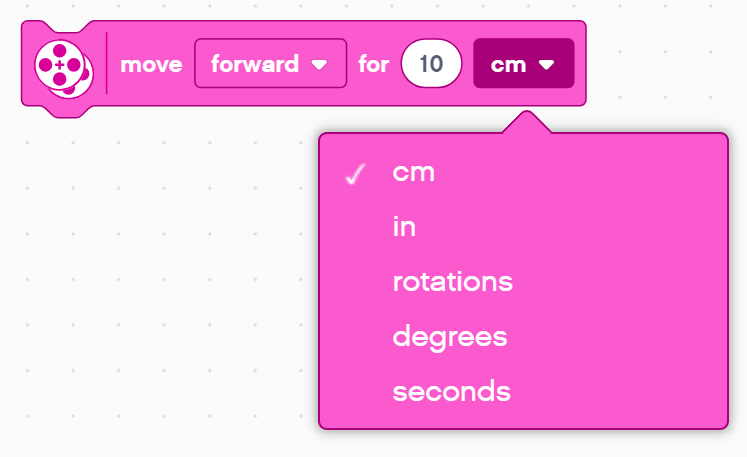 Direction
Mode of operation
Simplest move block – just gives control over direction and distance
Other move blocks give control over speed and steering
3
Copyright © 2020 SPIKE Prime Lessons (primelessons.org) CC-BY-NC-SA.  (Last edit: 5/30/2020)
Move with Steering for Duration
Steering
Duration/Distance
Set in Configuration
To use this block you will set the speed, stop mode, motor ports, wheel size (see Configuring Robot Movement Lesson)
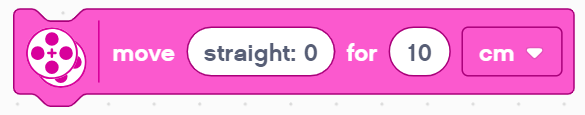 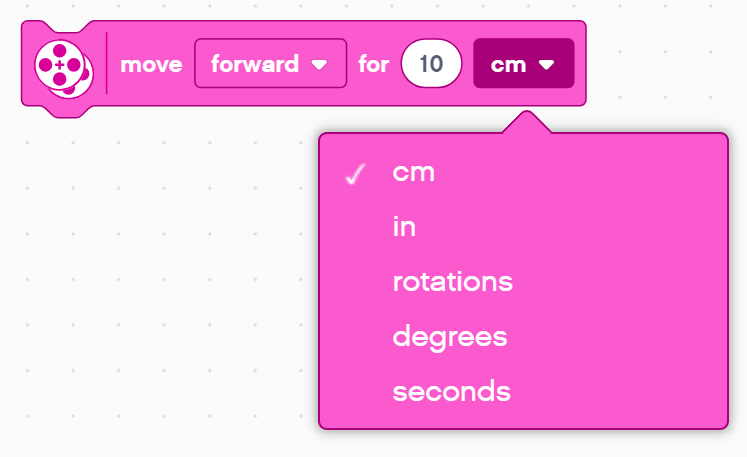 Mode of operation
This block allows you to control the move distance and turning of the robot. 
This block gives control over steering by giving different amounts of power to the left and right wheels. “straight: 0” steering give equal power to both wheels, which makes the robot move straight. right:100 and left:-100 give full power to both wheels but turn them in opposite directions, which makes the robot spin right or spin left.
SPIKE Prime steering values are less gradual than the EV3. For example, right:99 and left:-99 turn one wheel and stop the other – producing a “pivot” turn. On an EV3, this required steering = 50 or -50.
4
Copyright © 2020 SPIKE Prime Lessons (primelessons.org) CC-BY-NC-SA.  (Last edit: 5/30/2020)
Move for Duration with Steering at Speed
Steering
Duration/Distance
Set in Configuration
To use this block you will set the stop mode, motor ports, wheel size (see Configuring Robot Movement Lesson)
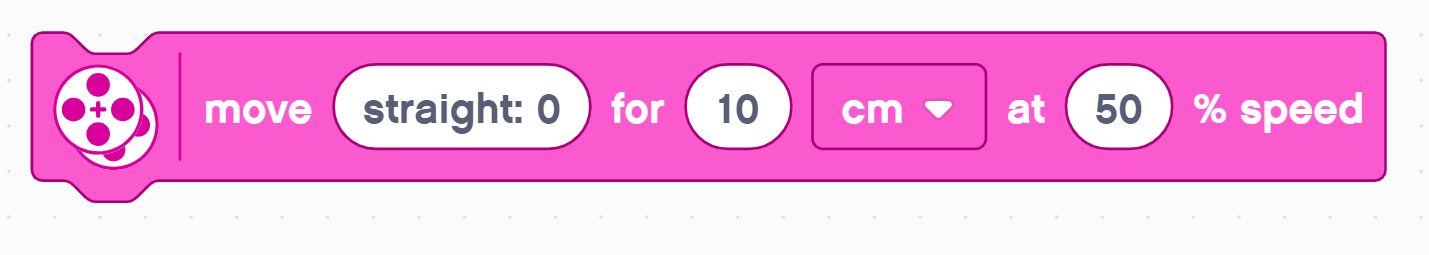 Move Speed
Mode of operation
This is like the move steering block. However instead of using the configured “default” speed, you specify the speed within the block. 
This is useful if you have one move that you want to do more slowly or quickly. 
This Block must be added to your Block Palette using Extensions. It is in the More Movement Palette.
5
Copyright © 2020 SPIKE Prime Lessons (primelessons.org) CC-BY-NC-SA.  (Last edit: 5/30/2020)
Move for Duration at Speed (“Move Tank”)
Duration/
Distance
Mode of operation
Set in Configuration
To use this block you will set the stop mode, motor ports, wheel size (see Configuring Robot Movement Lesson)
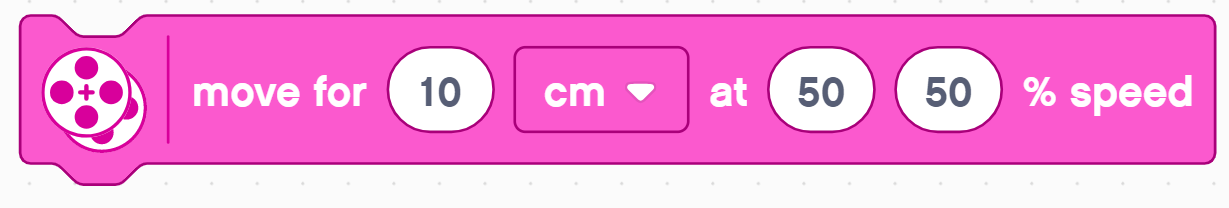 Left and Right
Wheel Speeds
This block allows you to control the move distance and turning of the robot. 
In this block you control turning by specifying the two motor speeds independently.  This is often called tank controls. 
This Block must be added to your Block Palette using Extensions. It is in the More Movement Palette.
In our lessons, we will use either tank controls (slide 6) or forward/backward (slide 3) since the power given to each wheel is more explicit.
6
Copyright © 2020 SPIKE Prime Lessons (primelessons.org) CC-BY-NC-SA.  (Last edit: 5/30/2020)
NEGATIVE Values
You can enter negative values for power or distance
This will make the robot move backwards
If you negate two values (e.g. power and distance, or distance and backwards direction), the robot will move forward.
A
E
Negative Power = Backwards
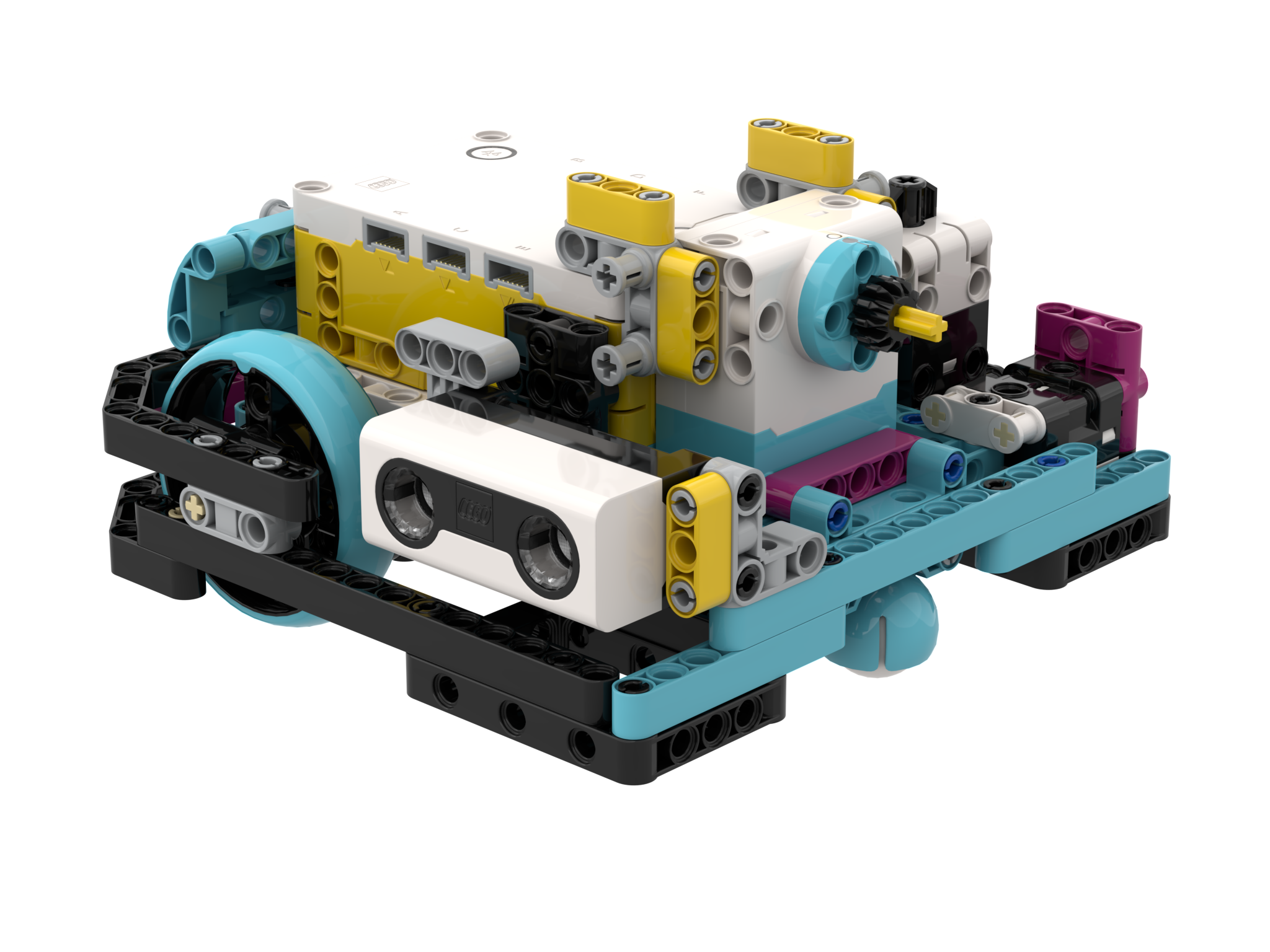 Negative Power = Backwards
Positive Power = Forward
Positive Power = Forward
7
Copyright © 2020 SPIKE Prime Lessons (primelessons.org) CC-BY-NC-SA.  (Last edit: 5/30/2020)
Challenge 1: Move 10 CM
Move the robot 10 centimeters forward
Basic steps:
Configure your robot
Use a Movement Block (Move Tank or Move For Duration block) and move forward for 10cm
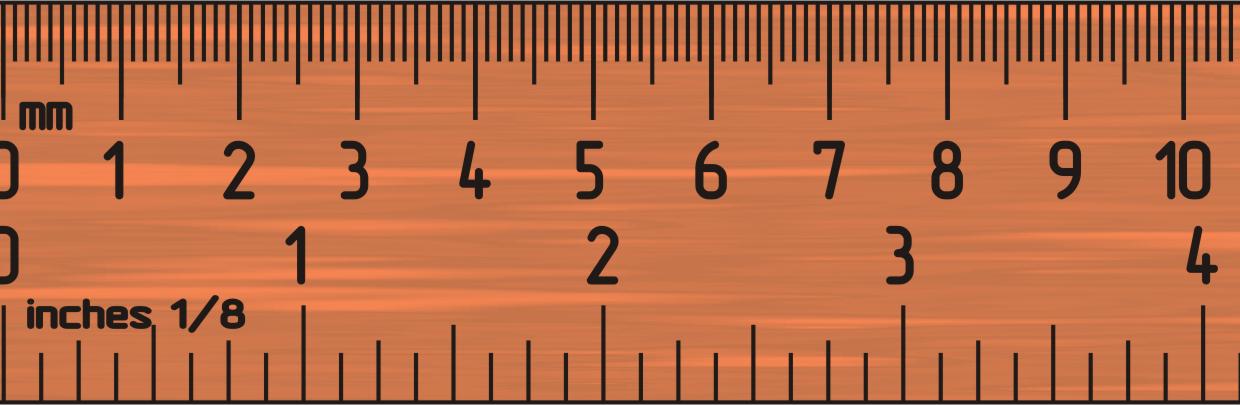 8
Copyright © 2020 SPIKE Prime Lessons (primelessons.org) CC-BY-NC-SA.  (Last edit: 5/30/2020)
Challenge 1 Solution
Configure your robot
If you are using the smaller SPIKE Prime wheels on Droid Bot IV, set the one rotation to 17.5cm (image on the right)
If you are using the larger SPIKE Prime wheels on ADB, remember to set one rotation to 27.6cm
Move forward for 10 cm. The same cm mode is available in other move blocks.
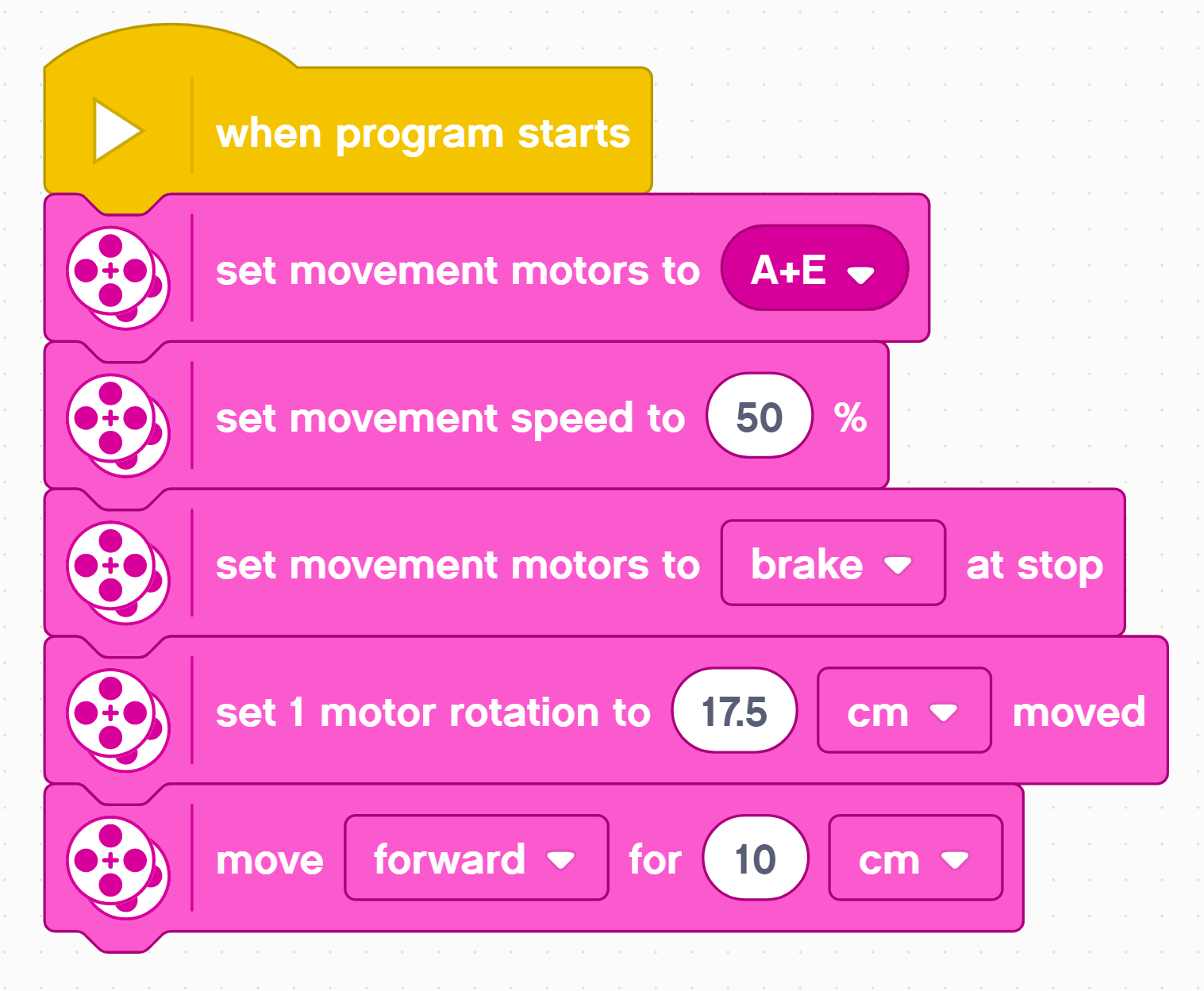 9
Copyright © 2020 SPIKE Prime Lessons (primelessons.org) CC-BY-NC-SA.  (Last edit: 5/30/2020)
Challenge II: Move Forward and Back
Move your robot forward from the start line to the finish line (1) and back to the start (2)
Basic steps:
Configure your robot
Use a Movement Block and move forward for the desired amount (40cm)
Use the same Movement Block to move backwards (40cm)
FINISH
1
2
40CM
START
10
Copyright © 2020 SPIKE Prime Lessons (primelessons.org) CC-BY-NC-SA.  (Last edit: 5/30/2020)
Challenge II solution
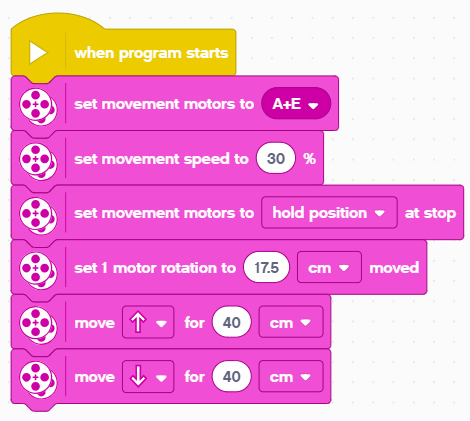 Configure your robot
If you are using the smaller SPIKE Prime wheels on Droid Bot IV, set the one rotation to 17.5cm (image on the right)
If you are using the larger SPIKE Prime wheels on ADB, you will set one rotation to 27.6cm
Robot moves forward 40cm and backwards 40cm
11
Copyright © 2020 SPIKE Prime Lessons (primelessons.org) CC-BY-NC-SA.  (Last edit: 5/30/2020)
Start Moving and Stop Moving Blocks
There are 4 more move blocks in the Movement palette.
The Start moving blocks will turn on your drive motors at the given speed (and steering if given). 
These blocks have no duration/distance. After turning the motor on, the program instantly moves to the next block
The motor will continue running until stopped or controlled by another block
Stop moving will halt your drive motors no matter what action they are running.
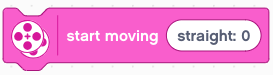 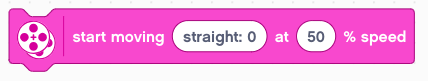 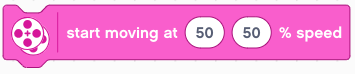 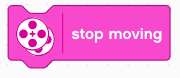 12
Copyright © 2020 SPIKE Prime Lessons (primelessons.org) CC-BY-NC-SA.  (Last edit: 5/30/2020)
Wait blocks and Challenge iii
Since Start and Stop Moving blocks execute instantly, they need to be used with other blocks to be made useful. One common way they are used is with Wait Blocks. Wait Blocks hold up the program execution until some event occurs. The lessons on sensors cover Wait Blocks in more detail.
For now, we will use the Wait for Seconds block


This block takes the entered number of seconds to run
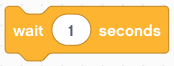 Challenge III:
Use Start Moving, Stop Moving and Wait blocks to make the robot move forward for 3 seconds
13
Copyright © 2020 SPIKE Prime Lessons (primelessons.org) CC-BY-NC-SA.  (Last edit: 5/30/2020)
Challenge III: moving For 3 Seconds
Can you Move 3 Seconds using just the Start Moving and Wait blocks?
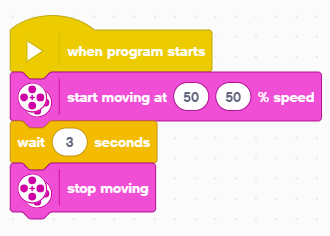 The Start Moving block starts the robot moving
After turning on the motors, the program begins running the Wait block. This takes 3 seconds to run.
The Stop Moving block makes the robot stop
14
Copyright © 2020 SPIKE Prime Lessons (primelessons.org) CC-BY-NC-SA.  (Last edit: 5/30/2020)
CREDITS
This lesson was created by Sanjay Seshan and Arvind Seshan for SPIKE Prime Lessons
More lessons are available at www.primelessons.org
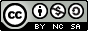 This work is licensed under a Creative Commons Attribution-NonCommercial-ShareAlike 4.0 International License.
15
Copyright © 2020 SPIKE Prime Lessons (primelessons.org) CC-BY-NC-SA.  (Last edit: 5/30/2020)